Religione Cattolica bimbi 3,4 e 5 anni insegnante Fornaro Elisa
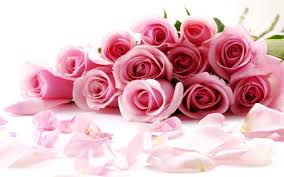 Ciao bimbi. Sono la maestra Elisa. Anche oggi vi parlerò della Madonnina, raccontando la storia di Giovannino. Un bacione.Vi raccomando di ascoltare con attenzione e svolgere le attività come indicato nella scheda.
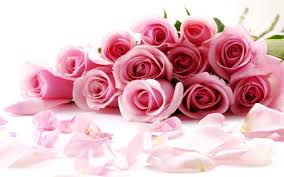 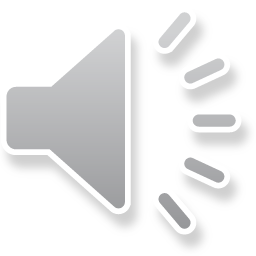 Clicca qui
Attività anni tre: disegna dei fiori per la Madonnina utilizzando la forma del cerchio	Attività anni quattro: racconta la storia, disegna bimbi che portano fiori alla Madonnina e ripassa sulle letterine tratteggiate	 Attività anni cinque: racconta la storia, disegna Giovannino con altri bambini che portano fiori alla Madonnina e ricopia le letterine